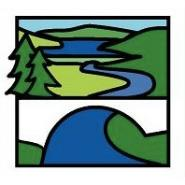 Enrichment Homework
Spring 2
Year Group: 5
Subject: Geography
Link to learning: As we continue our topic on rivers, this homework looks at some of the most important rivers in the world
Task:
Choose from one of these rivers:
The Nile
The Amazon
The Yangtze
The Zambezi
The Thames
Create a fact file on your river. You need to include details of which country it is in, how long it is, any animals or wildlife that depend on it. You should also have a section about its importance to its local people – how is the river used? For trade? For leisure? Remember you must include why the river is so important.
Expectations: Your fact file will be neatly presented. It will be written in handwriting pen, either straight into your Enrichment book or on paper and neatly glued in.
Due date:
Monday 27th March 2023